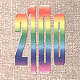 Речевое  развитие в рамках реализации программы Школа 2100
Воспитатель МАДОУ детский сад «Рябинушка»
Панюшкина С.В
С 2020 года МАДОУ детский сад «Рябинушка» стал работать по программе «Школа 2100» под редакцией академика А.А. Леонтьева.
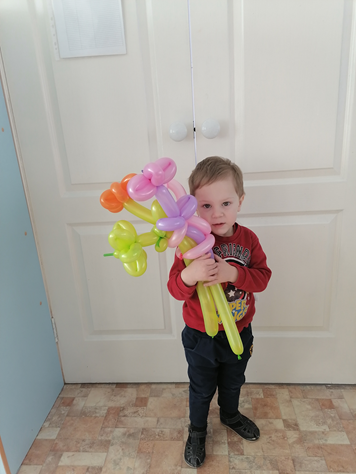 Программа строится в соответствии с целью и общими принципами Образовательной системы «Школа 2100». Главная цель данной образовательной системы – создание условий для развития функционально грамотной личности – человека, способного решать любые жизненные задачи (проблемы), используя для этого приобретаемые в течение всей жизни знания, умения и навыки и оставаясь при этом  человеком.
Задачи раздела Развитие   речи в программе Школа 2100
Обогащение активного, пассивного, потенциального словаря. 
Развитие грамматического строя речи.
Развитие умений связной речи с опорой на речевой опыт ребенка.
Развитие фонематического слуха, совершенствование звуковой культуры речи детей. 
Обучение звукослоговому анализу слов. 
Развитие мелкой моторики руки.
Задачи     решаются   через
Специально организованную деятельность (занятия по развитию речи проводятся 2 раза в неделю во всех возрастных группах).
Индивидуальная работа с детьми 
( на прогулках в утреннее и вечернее время).
Дома  с родителями.
Организацию предметно-развивающей среды 
(речевые  и литературно-художественные уголки).
Методическое обеспечение по разделу развитие речи
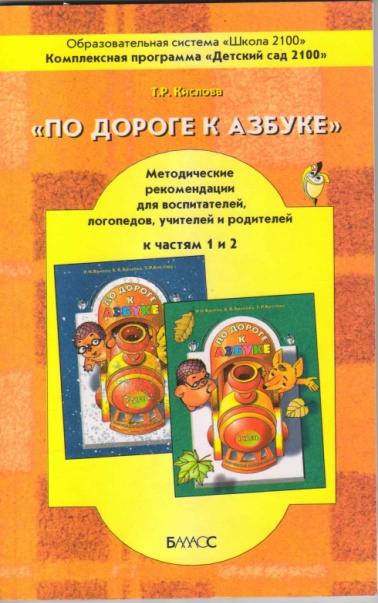 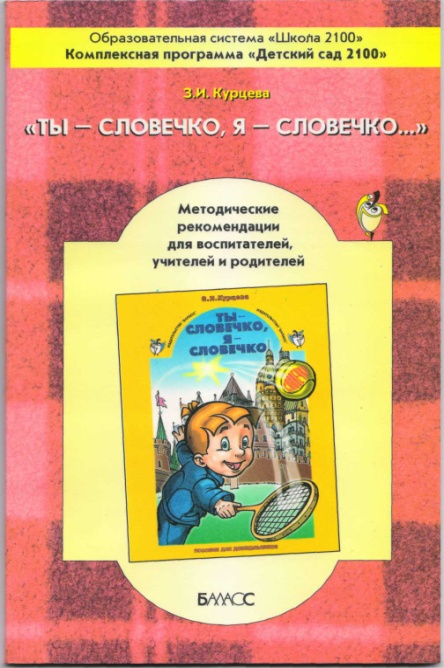 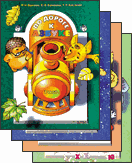 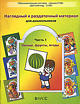 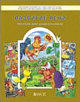 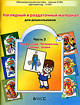 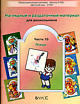 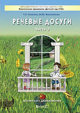 Дети сами открывают новые знания  – проблемно-диалогическая технология
Дидактическая игра, создающая мотивацию к занятию (3-5 мин)
Затруднение в игровой ситуации (1-3 мин)
Открытие нового знания или поиск умения (5-7 мин)
Воспроизведение нового в типовой ситуации (5 мин) – игра по новым правилам 
Развивающие задания
Итог занятия
Знакомые правила игры
Мы еще не знаем, мы еще не умеем
Знакомство с новыми правилами
Знакомые правила игры
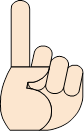 В работе с дошкольниками не могут быть использованы произвольное запоминание и выучивание;
Знания и умения могут быть присвоены детьми только в результате их постоянного применения;
Игра – способ применения знаний.
Принципы соблюдаемые на занятиях
Презумпция правильного ответа – надо изо всех сил искать разумное содержание в высказывании ребенка.
Ребенок говорит как может, а воспитатель – помогает точно сформулировать.
На любой хороший творческий вопрос, как и в жизни, может быть более одного правильного ответа.
Организованные виды деятельности  по   развитию речи
Индивидуальная работа с детьми  проводится ежедневно во второй половине дня
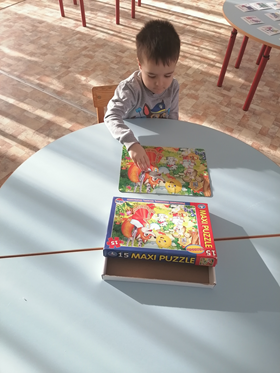 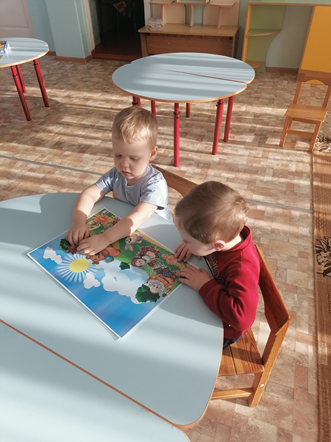 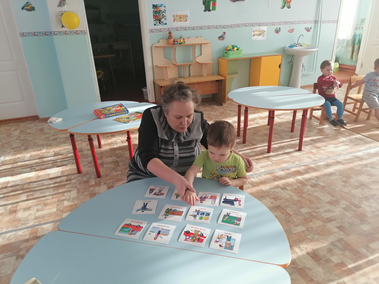 Работа с родителями
-индивидуальные беседы
- родительские собрания
- консультации
- просмотры открытых занятий
- «Дни открытых дверей»
Спасибо за внимание!
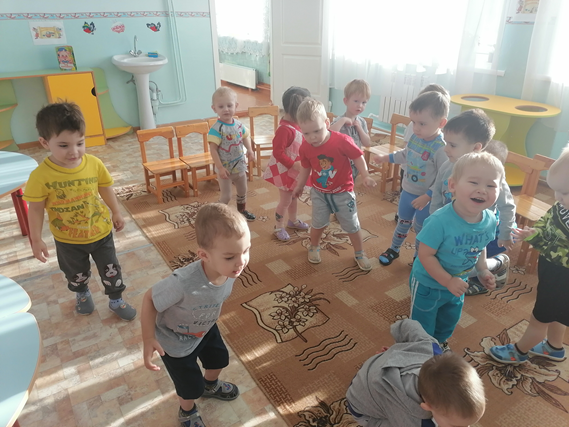